How to View a Recording from Class
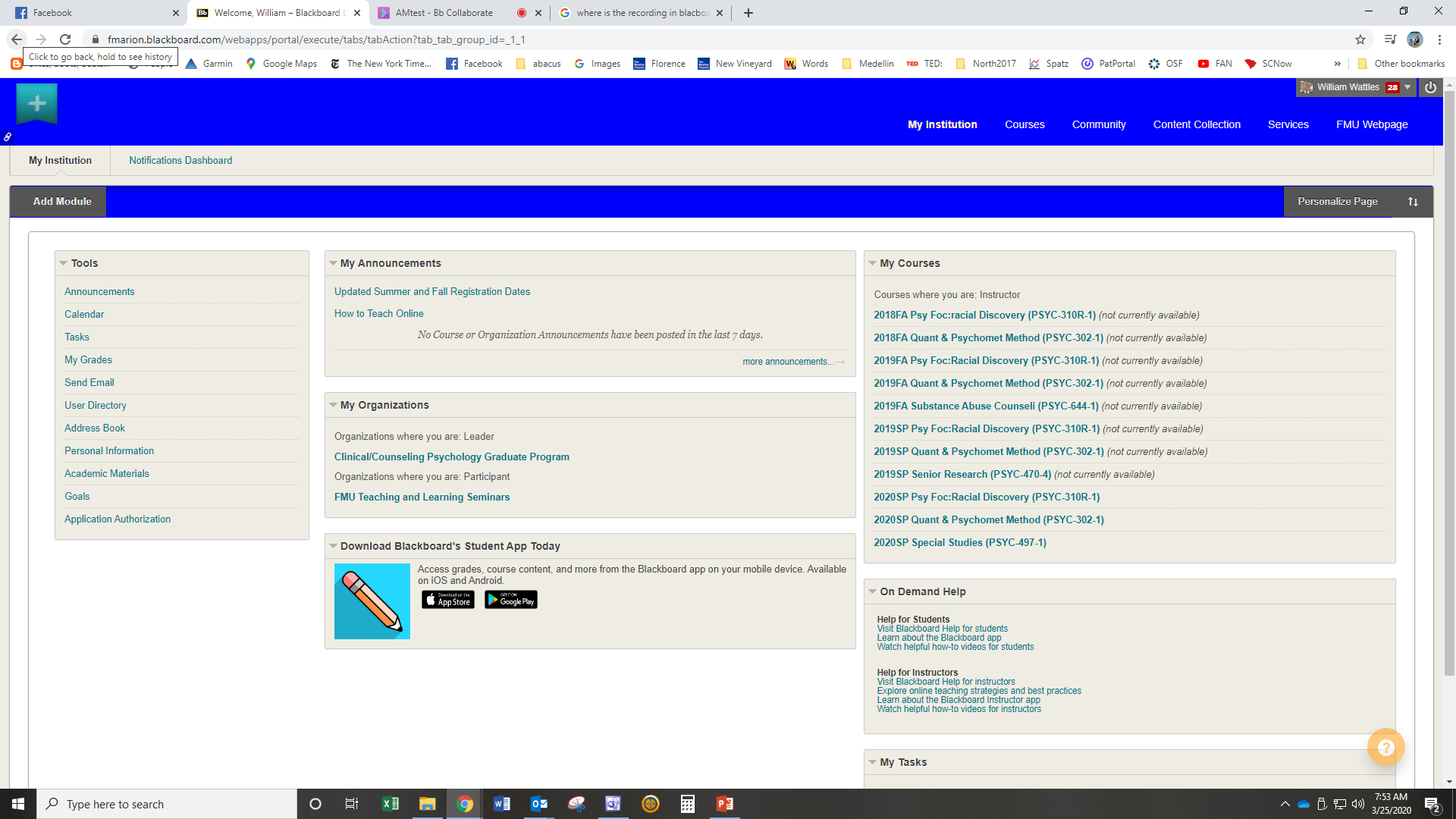 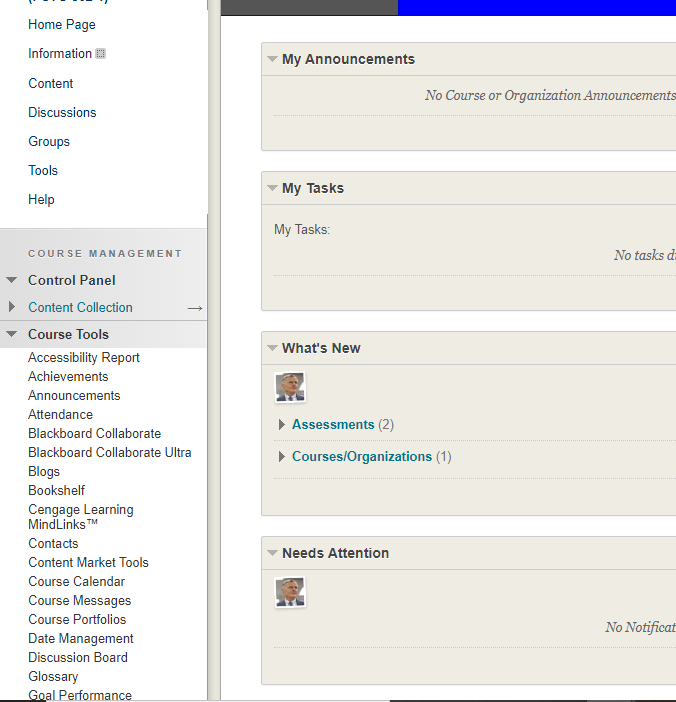 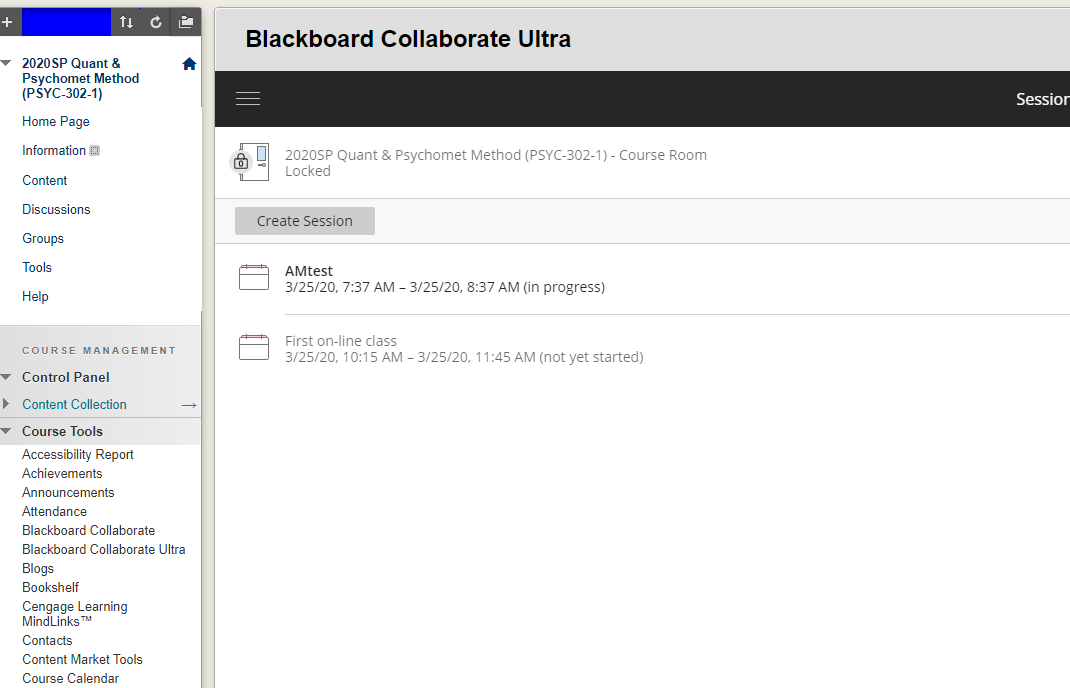 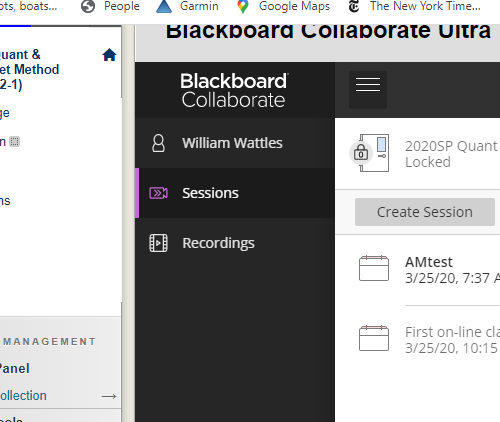 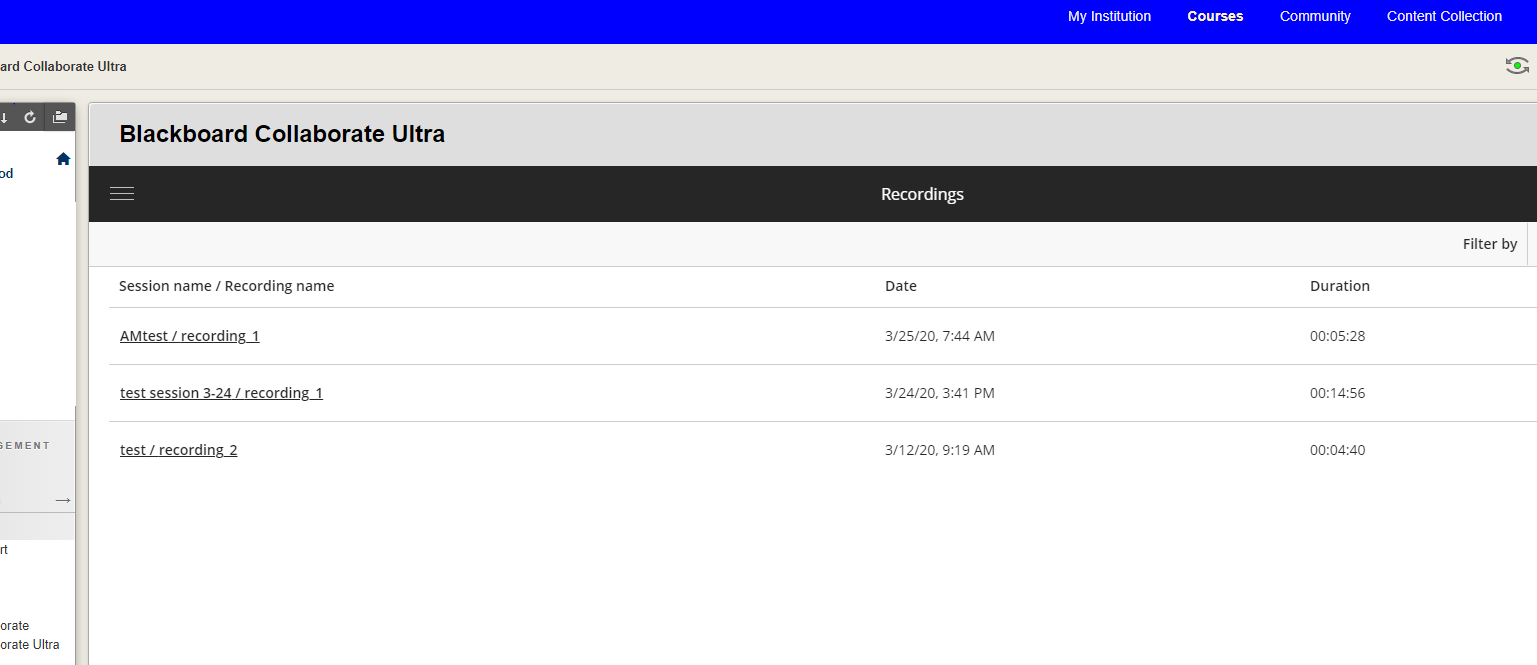